SOCIAL PSYCHOLOGY
Psychology 11
Social Psychology
The study of how we think about, influence, and relate to one another.

3 Themes
Social thinking - how we think about others.
Social influence - how we are influenced by others.
Social relations - how we relate to and interact with others.
SOCIAL THINKING
Attributions
Attitudes
Attribution Theory
Fritz Heider - 1958
Suggests how we explain someone’s behavior – by attributing it to either the situation or the person’s disposition
Situation = environmental, external attribution
Personal disposition = personality, internal attribution

A teacher notices that one of her students is particularly hostile.
Aggressive personality (internal attribution)
Reaction to stress or abuse (external attribution)
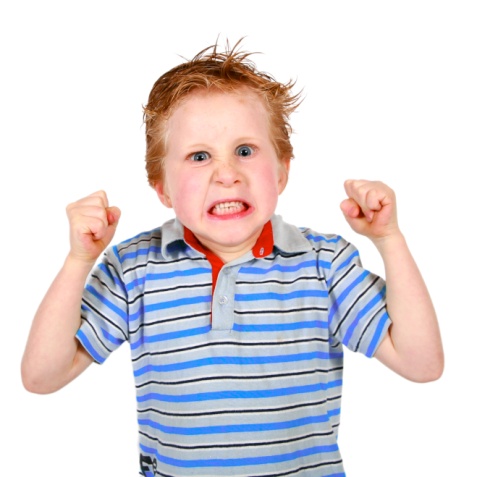 Examples
Mom yelled at me today. ☹
Internal attribution
External attribution


I bought mint chocolate chip ice cream today!
Internal attribution
External attribution
Examples
Mom yelled at me today. ☹
Internal attribution
Mom enjoys yelling at me.
External attribution
Mom had a bad day at work.
I bought mint chocolate chip ice cream today!
Internal attribution
I realllllllllllllly like mint chocolate chip ice cream.
External attribution
I was told mint chocolate chip ice cream is popular these days, therefore I should get it because it’s cool.
I’m hungry. (though biologically based, it’s a situational action).*
[Speaker Notes: https://www.youtube.com/watch?v=HTAxtwHHESs]
Attribution Theory and Politics
Poverty in America
Conservative perspective - internal attribution
People live in poverty because they are lazy and less motivated than others – something about their inherent disposition contributes to their status.

Liberal perspective - external attribution 
People live in poverty because their life circumstances have resulted in an unfortunate situation – something about their environment contributes to their status.
Fundamental Attribution Error
The tendency to underestimate the impact of the situation and to overestimate the impact of personal disposition when trying to explain another person’s behaviors.
Juliet is shy in class. 
Observing this, we naturally think that she is a shy person -- it is an aspect of her personality. 
Catch her at a party and she might seem like a completely different person.

On the flip side… we often attribute OUR OWN behaviors to external factors, while downplaying internal factors.
I’m being rude because I’ve had a bad day, not because I’m a rude person.
Actor: attribute to situation/environmental factors
Observer Bias: will attribute to internal factors*
The Effects of Attribution
Our attempt to attribute others’ behaviors to certain things can have real consequences.
Jury deciding whether a shooting was malicious or in self-defense.
Manager evaluating the poor performance of an employee.

Our attributions can change depending on our emotions AND the context.
A spouse makes a snippy remark. In an unhappy marriage, the remark could be attributed to that spouses’ personality. In a happy marriage, the remark could be attributed to that spouse having a bad day at work.

Bottom line: Our attributions – to individuals’ dispositions or to their situations – have real consequences.
Attitudes
Attitudes
Behaviors
Feelings based on our beliefs that influence our reactions and responses to people, objects, and events.
Ex: If we believe someone is mean, we may feel dislike for the person, and act unfriendly.
LaPiere Experiment: Suggest a weak link exist between attitudes and behaviors. prejudicial attitudes are are sometimes altered depending on the encounter.
WARM UP 3-21 
No Talking!
write down the objective for today
data sheets - record your unit 9 test score and the class median
record Homework
Answer the following questions…
Explain attribution theory (internal/external) in a given real world scenario. Why is this helpful for understanding  behavior?
How might the attribution theory have real consequences? How might this consequence impact our attitudes and/or behaviors?
List two phenomena in which we can persuade others to change their attitudes and/or behaviors?
NO TALKING!
}You can gain up to 6 or 12 points of extra credit!
}On the sheet of paper I gave you, write 6 or 12 and your name
◦This will be how many points you will get
}HERE’S THE CATCH
}IF only five people or less write 12, they will get the 12 pts
}IF more than 5 people write 12, no one gets any extra credit at all
}There is not talking or sharing- fold your paper with your name and number and I will collect
Attitudes Affecting Behaviors
We typically think in terms of attitudes affecting actions (common sense view).
Changing attitudes can change behaviors… how can attitudes be changed?

Central route to persuasion – persuasion method that attempts to change attitudes by appealing to actual facts about the message
Salesperson tries to persuade your attitudes about buying a car by focusing on the gas mileage, the tire durability, and safety features.
Requires more critical thinking and attention BUT has a greater likelihood of long-term attitude change.
Peripheral route to persuasion – persuasion method that attempts to change attitudes by appealing to peripheral cues (aspects apart from the central idea or message)
Salesperson tries to persuade your attitudes about buying a car by using a celebrity endorsement*
[Speaker Notes: Central route to persuasion: https://study.com/academy/lesson/central-route-to-persuasion-definition-examples-quiz.html 
Peripheral route to persuasion: https://study.com/academy/lesson/peripheral-route-to-persuasion-definition-lesson-quiz.html]
Attitudes Affecting Behaviors
Central Route
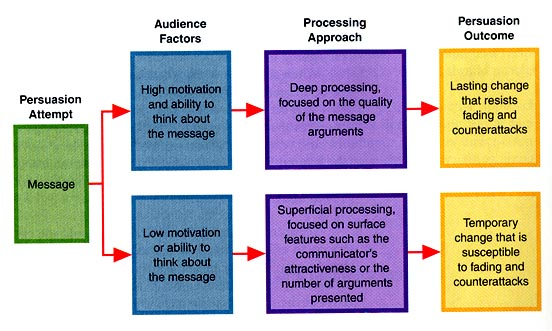 Peripheral Route
Behaviors Affecting Attitudes
Foot-in-door phenomenon – the tendency to agree to a small request at first, then to a larger request later
Start small and build
Doing (actions) becomes believing (attitudes)

Consent to “safe driver” small sign then to large, ugly sign later
An example of this is when you ask your mom to borrow a small amount of money, then later asks to borrow a larger amount.
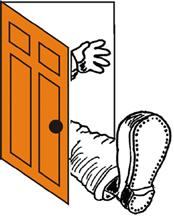 [Speaker Notes: foot-in=door phenomenon: https://study.com/academy/lesson/foot-in-the-door-technique-definition-effect-examples.html]
Other Similar Phenomena
Often taught in business school as sales/negotiation  strategies

Door in face technique - start with a big request that you know will be refused, then offer a “concession” smaller request
Saying “no” to a large request may make the person feel they owe the other person who made the request a favor.

Low-ball technique - agreeing to an initial request, and then when it increases, you still agree to it because you feel bad about backing out.
When the request changes or becomes unreasonable, the person will (to a degree) find it difficult to say “no” because of having originally committed themselves.
[Speaker Notes: Door in face technique: https://study.com/academy/lesson/door-in-the-face-technique-theory-examples-quiz.html 
low- ball technique: https://study.com/academy/lesson/low-balling-technique-in-psychology-definition-lesson-quiz.html]
Behaviors Affecting Attitudes
Role-playing – the tendency to strive to be the role that is assumed
Behaviors feel phony at first, but then real.
finding ways to justify

Zimbardo’s Stanford Prison Experiment (6 days!), 1971
Abu Ghraib Prison in Iraq, 2004
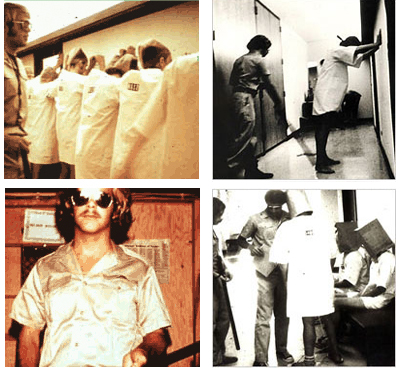 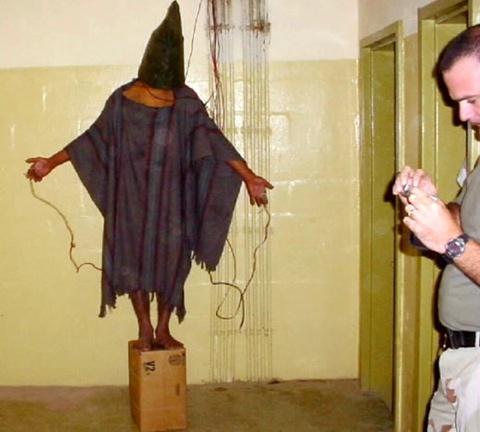 Behavior
Attitude 1
Attitude 2
Resolution
Behaviors Affecting Attitudes
Smoking

Produces cognitive dissonance
Smoking is harmful to my health.
I enjoy smoking.
Change attitudes.

“I exercise daily so the effects are lessened.”
Cognitive dissonance - the feeling of discomfort that results from holding conflicting beliefs; leads to a change in attitude to reduce the dissonance.
The more dissonance (tension/discomfort) we feel, the more motivated we are to change attitudes to justify the prevailing attitude or behavior.
We want internal consistency. 
more effective to change behavior first, then attitude will follow.
Crash Course – Social Thinking
[Speaker Notes: cognitive dissonance: https://study.com/academy/lesson/cognitive-dissonance-in-psychology-theory-examples-definition.html]
SOCIAL RELATIONS
Prejudice
Conflict
Peacemaking
Prejudice
A negative, unjustifiable attitude toward a group and its members. 
Stereotyped beliefs
Negative feelings/emotions
Leads to Discriminatory actions

Prejudices = schemas for perceiving and reacting to events and people
[Speaker Notes: Prejudice = belief; Discrimination = action]
Prejudice, Racial Profiling, and Attribution Theory
After Hurricane Katrina, residents began to search for food and supplies in abandoned stores and houses. The media attributed these actions to different reasons based on race and prejudices.
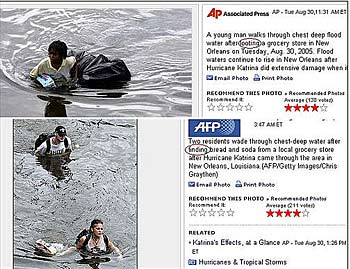 Black Americans – “looting,” attributed to racial stereotypes that were believed inherent 

White Americans – “finding,” attributed to situational circumstances
Causes of Prejudice
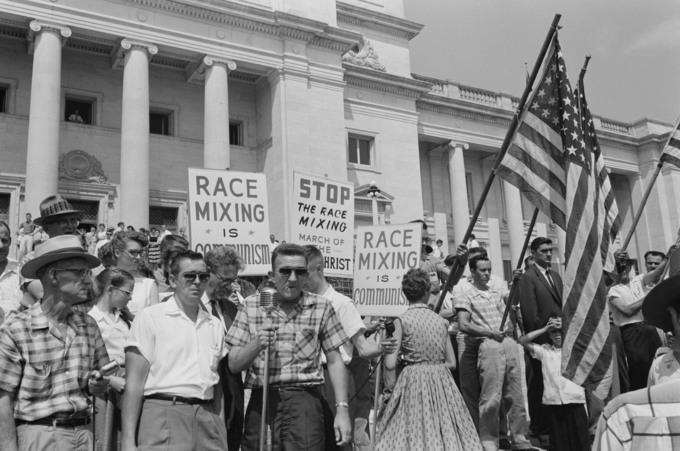 Social Inequalities
Have vs. have-nots 
Haves rationalize their position above the have nots 
Ex: Segregationists in CRM
Causes of Prejudice
US vs THEM 
Ingroup – “us” – people with whom one shares a common identity
Outgroup – “them” – those perceived as different/not like you and your group

Ingroup bias – the tendency to favor one’s own group
Ex: cliques in HS, nations at war, sports fans 

Distinctions can be made arbitrarily and still have power.
Blue vs. Brown Eyes experiment in the 1960s.
Causes of Prejudice
Scapegoating
the theory that prejudice offers an outlet for anger by providing someone to blame
Blaming as an outlet for anger, confusion, or frustration
Ex: 9/11 and discrimination against innocent Arab Americans and Muslims
Ex: Hitler and persecution of Jews
Other race effect:  tendency to more easily recognize faces of the race that one is most familiar with (which is most often one's own race)
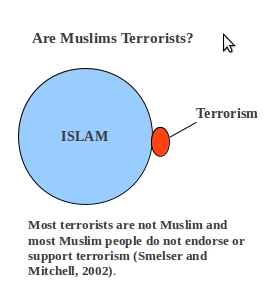 Causes of Prejudice
Just-world phenomenon - the tendency to believe the world is just/fair and that people therefore get what they deserve and deserve what they get.

Good is rewarded, evil is punished → those who are rewarded must be good? Those who suffer must be bad?
Ex: When neighbors of Nazi concentration camps were confronted with the actual purpose of the camps (even though most people knew), many rationalized the treatment by saying, “What terrible people must have been kept here.”

Implications for approaching poverty, prison reform, etc.
Dark Knight, The Joker’s Social Experiment
Crash Course – Prejudice and Discrimination
Conflict
A perceived incompatibility of actions, goals, or ideas

Social trap -  situation in which an individual experiences a conflict, then acts to obtain short-term individual gains, which eventually leads in the long run to a loss for the group.

Pits our own self-interests against society's well-being.
People often rationalize their self-serving tendencies in various ways.
Ex: During heat waves in large cities, many people will over-use power for AC, leading to power blackouts. → Rationalize by making an excuse for why they needed the AC.
Ex: A person doesn’t recycle certain waste which leads to overfilling of landfills. → Rationalize with the excuse that just one person not recycling is not that big of a deal.
Peacemaking
Cooperation through superordinate goals - shared goals that override differences among people and require their cooperation.

Working toward shared goals allows diverse peoples to discover their commonalities and shared values.
Ex: teacher could pair conflicting students together to complete a project, hopefully the students would overcome some of their differences
Ex: bipartisan political groups
Mirror image perceptions
ex) Cold War - USSR citizens vs American citizens viewpoints
SOCIAL INFLUENCE
Conformity
Obedience
Conformity
Adjusting behavior or thinking to coincide with a group standard

Behavior is contagious. 
Chameleon effect – mimicking others’ behaviors
Mood linkage – mimicking others’ emotions
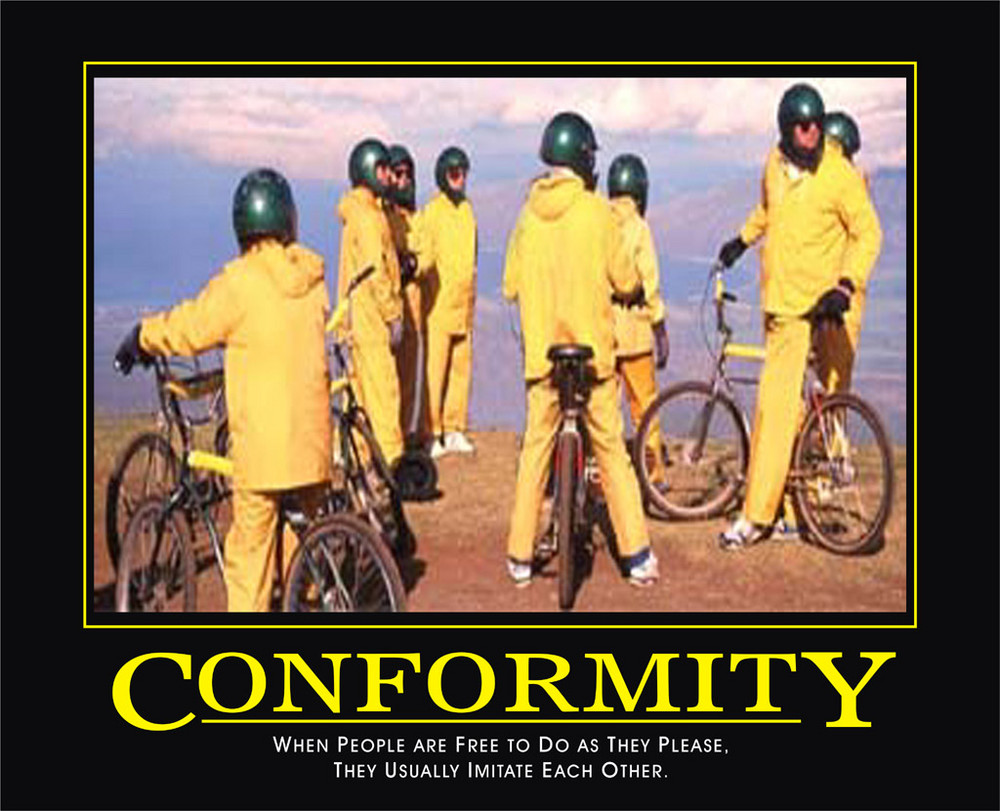 [Speaker Notes: Chameleon effect
Chartrand and Bargh discovered and named this effect after observing subjects unconsciously mimic confederates. 
Subjects performed a task in which they worked closely with a confederate that was trained to repeatedly engage in one of two behaviors: rubbing his or her face or jiggling a knee. 
Subjects tended to mimic the behavior of the confederate, both when the confederate made eye contact and smiled frequently at the subject and when the confederate did not make eye contact and was not smiling.
Furthermore, when confederates mimicked the behavior of the participant, the participant later rated the confederate as more "likable" than confederates who did not engage in mimicking behavior. 
This effect was shown to be more pronounced in people that were more dispositionally empathetic. The authors suggested that this unconscious mimicry could lead to greater group cohesion and coordination.

Mood linkage (mood contagion)
tendency of individuals to express and feel emotions that are similar to and influenced by those of others. 
It represents a tendency to automatically mimic and synchronize facial expressions, vocalizations, postures, and movements with those of another person and, consequently, to converge emotionally.

Negative examples of chameleon effect and mood linkage → In the wake of the 1999 Columbine shootings, almost all North American states experienced copycat threats. In addition, following publicized suicides, there may be an increase of suicide. This happened after actress Marilyn Monroe committed suicide in 1962 as the August suicide rate subsequently rose above average.

Chameleon effect: https://study.com/academy/lesson/the-chameleon-effect-in-psychology-definition-lesson.html]
Conformity
Solomon Asch (1955) asked participants to judge line lengths, when most confederates would answer wrong, the participant would go along with it more than 1/3 of the time
Participant experienced cognitive dissonance resulting from the conflicting beliefs/attitudes.
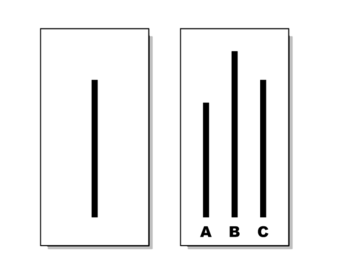 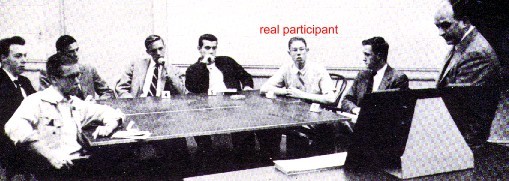 When to Conform
Feelings of incompetence or insecurity
3+ people present
Unanimous consensus within group
Group’s status or attractiveness is desirable
No prior commitment to any response
Others in the group observe one’s behavior
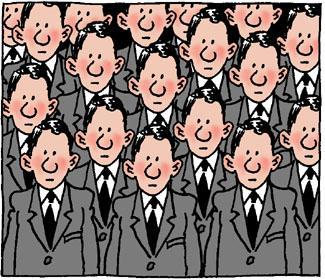 Why Conform?
Normative Social Influence
Informational Social Influence
Conforming due to uncertainty about how to act/think 
Looking to others for information on what to do

Giving a standing ovation at a concert because you are unsure if you should, but you see others do it.
Conforming to gain social approval or avoid social rejection
Looking to others to get approval/avoid disapproval

Giving a standing ovation at a concert because if you don’t, you’ll receive judgmental looks
[Speaker Notes: Informational - Especially strong when the person is unsure about the correct behavior, they will look to others on how to behave
https://youtu.be/akbCmxb_w8s 

Asch Experiment: Conforming to the wrong answers of others because you are genuinely unsure if you are correct.



Normative: 
https://www.youtube.com/watch?v=BgRoiTWkBHU 

Asch Experiment: Conforming to the wrong answers of others because you want social approval of the group.]
Obedience
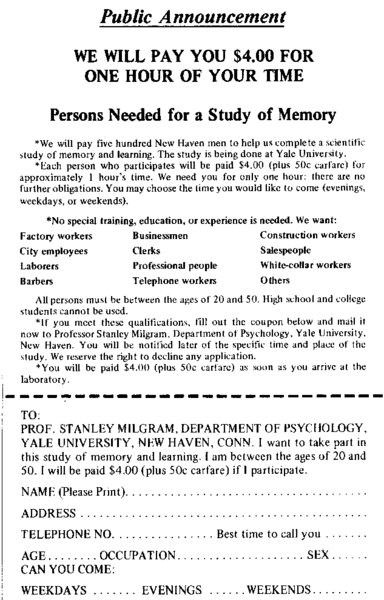 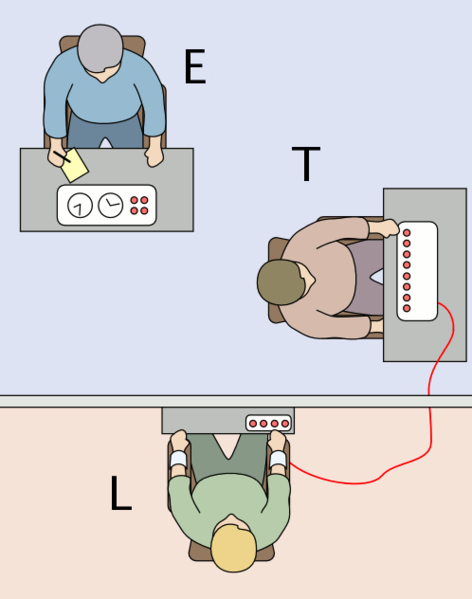 Complying to social pressures and authority

Milgram’s Obedience Experiments (1963,1974)
Paired teacher and learner; the learner received a “shock” for every wrong answer; shocks increased in intensity as questions continued.
63% (of 40 in the original experiment) completed the shock hierarchy.
Participants experienced cognitive dissonance.
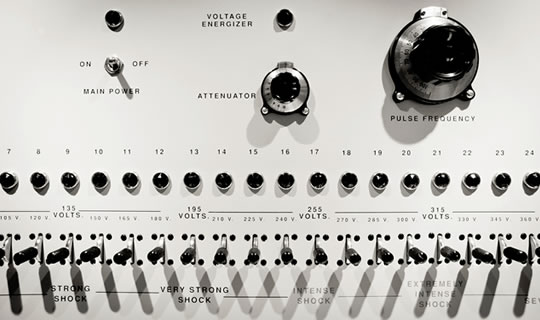 Obedience
Why continue to shock?
Presence of authority figures
Prestigious institutions
Depersonalization and distance of victims
No role models for defiance
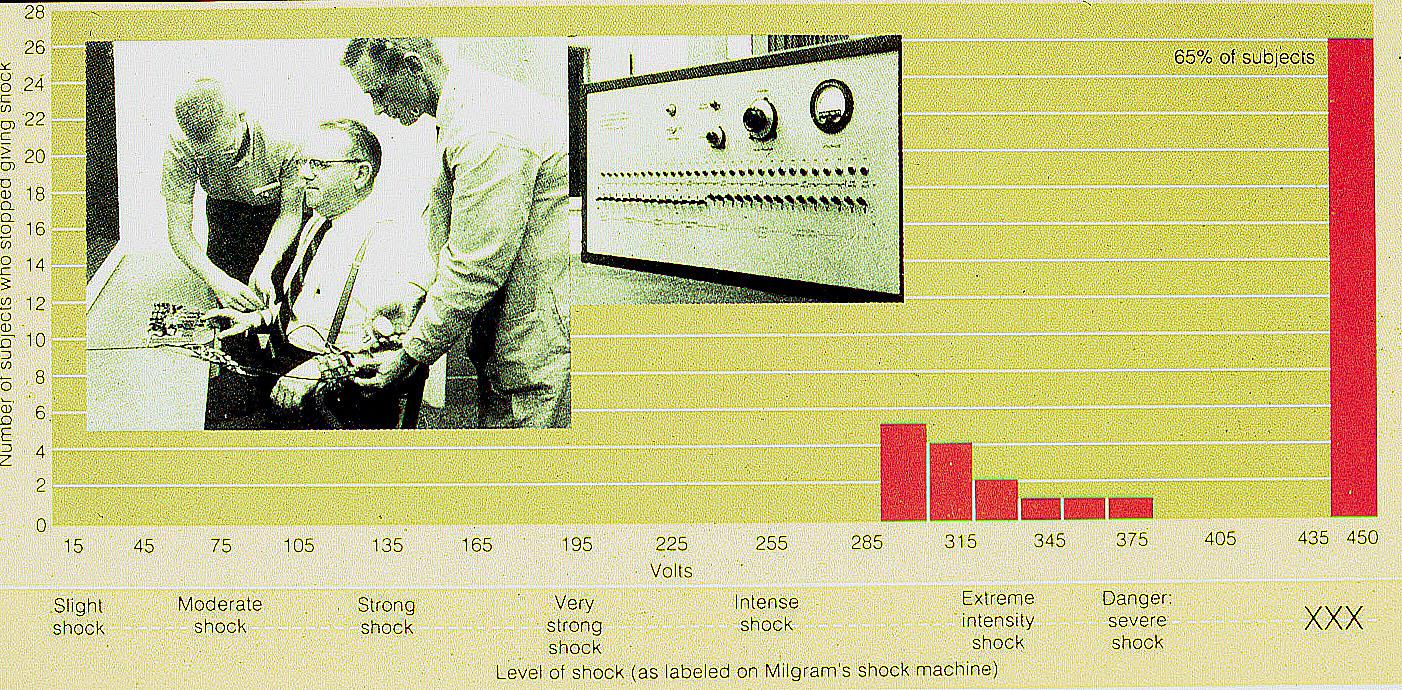 Obedience
“The most fundamental lesson of our study is that ordinary people, simply doing their jobs, and without any particular hostility on their part, can become agents in a terrible destructive process…” 
Milgram
Foot-in-door-phenomenon
Cognitive dissonance

“I was only following orders.”
Adolf Eichmann, Director of Nazi deportation of Jews to concentration camps
People also have free will.

Bottom line: When considering to conform/not conform or to obey/disobey, consider the context and the consequences.
GROUP INFLUENCE
Individuals in groups
social facilitation
social loafing
deindividuation
Groups as a whole
group polarization
groupthink
Social Influence – Individuals in Groups
Social Influence – Groups as a Whole
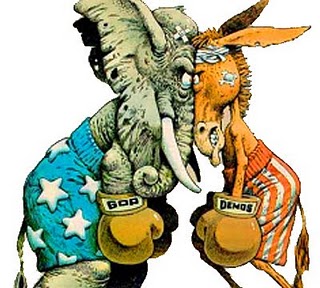 Successful avoidance of groupthink was demonstrated in “World War Z” → The Tenth Man (has the duty to disagree with the majority)
Group polarization leads to increased partisanship (bias)  in politics.
[Speaker Notes: The Tenth Man strategy essentially says that if nine people agree on a particular course, the tenth person must, in the context of this strategy, take a contrary approach so that all alternatives can be considered.  In business, this process can help break “groupthink” and ensure that a business considers all options.]
The Power of the Individual
Minority influence – the power of 1 or 2 individuals to sway a majority
Difficult but influential
Must be consistent
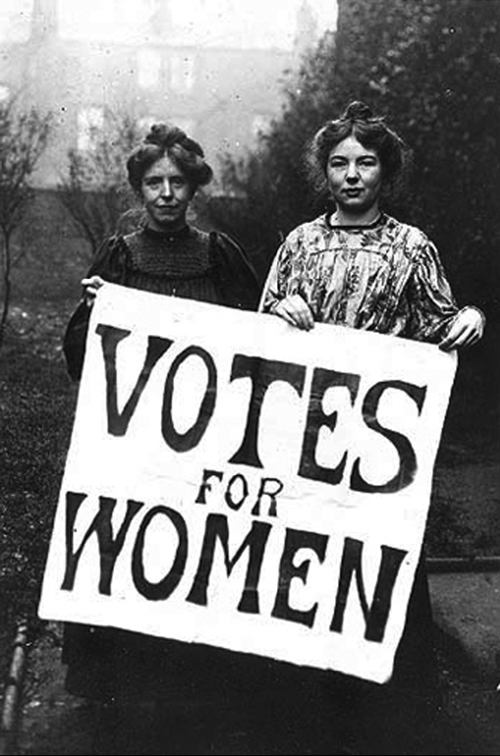 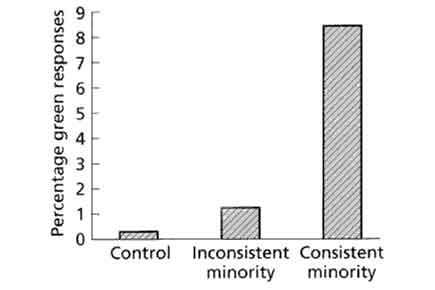 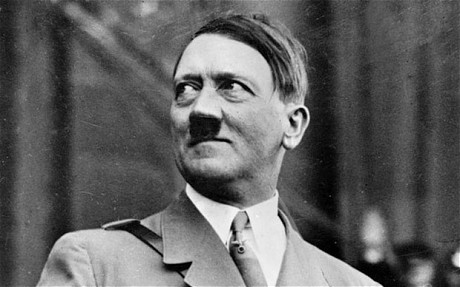 Blue-Green Study
Crash Course – Social Influence
[Speaker Notes: Nazi regime’s reign in Germany]
Why do we help others?
Social-responsibility norm – Subway Hero
Reciprocity norm – Gift giving
Attraction
Proximity – geographic nearness/closeness → increased interactions
Technology has changed the meaning of “proximity”

Familiarity breeds fondness. 
Mere-exposure effect - the phenomenon that repeated exposure to novel stimuli increases liking of them
Ex: iPhone’s reversible camera and “selfies” – preferring the mirror image vs reverse
Ex: Companies bet that the more you see/are exposed to their product, the more likely you are to buy it.
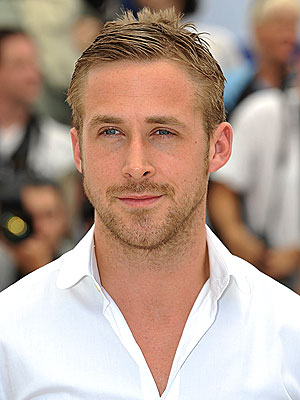 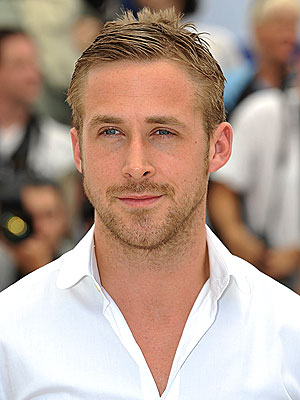 Attraction
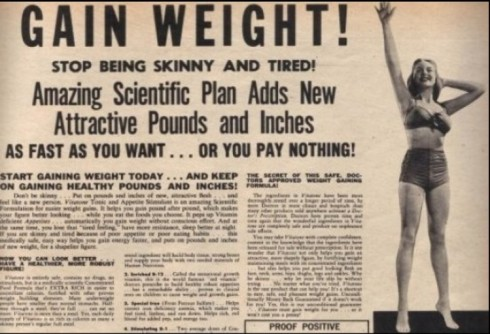 Physical attractiveness
More likely to be perceived as healthy, happy, and socially skilled
Prefer symmetry and average features

Evolutionary
Masculine/dominant/ mature men
Youthful/healthy women
Cultural
“Beauty is in the eye of the beholder” – reflects time and place
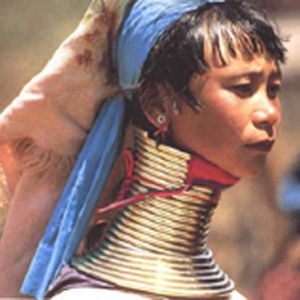 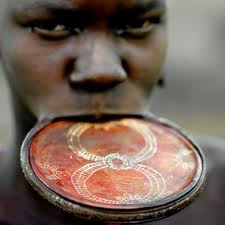 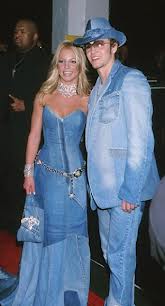 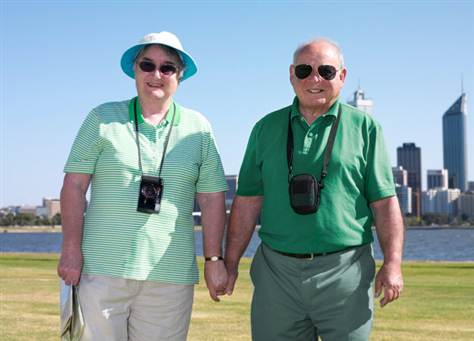 Attraction
Similarity
Similarity breeds content
Opposites do not attract
Friends and couples often share common interests, attitudes, beliefs, age, religion, race, education, intelligence, smoking behaviors and economic status.
 Reward theory of attraction - we will like those whose behavior is rewarding to us and we will continue relationships that offer more rewards than costs.
Types of Love
Passionate Love
Companionate Love
Arousal
Romantic Appraisal
Passion
an aroused state of intense positive absorption in another, usually present at the beginning of a love relationship
Two-factor theory of emotion
the deep affectionate attachment we feel for those with whom our lives are intertwined
Adaptive?
Kitty Genovese and attacker → stabbed to death in 1964 while neighbors heard her cries and did nothing to help.
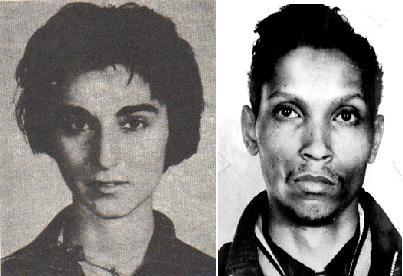 Altruism
Notice?
Emergency?
Responsibility?
unselfish regard for the welfare of others








bystander effect - the tendency for any given bystander to be less likely to give aid if other bystanders are present.
Reflects social loafing → diffusion of responsibility
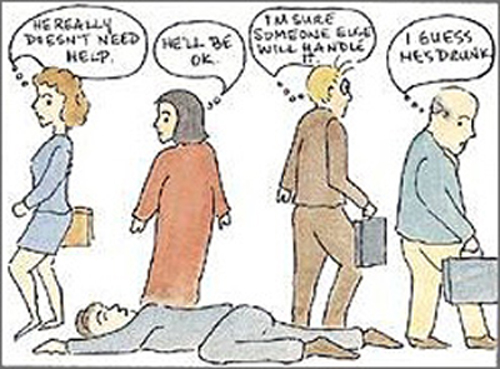 The Presence of Others
We are more likely to help if…
The victim…
We…
Have just observed someone else being helpful
Informational social influence?
Are not in a hurry
Are in a small town or rural area
Less deindividuation
Feel guilty
Are not preoccupied
Are in a good mood
Feel-good-do-good phenomenon
Appears to need and deserve help
Just-world phenomenon
Is in some way similar to us
Similarity breeds content
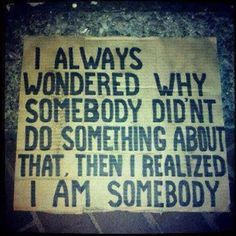 Aggression
Physical or verbal behavior intended to hurt or destroy
Nurture
Nature
Operant conditioning – learned behavior through reinforcement

Observational learning – Bandura’s bobo doll experiment
Brain – amygdala (stimulation – aggression)
Damage to the frontal lobe
Blood chemistry – hormones, alcohol
Males tend to be more aggressive
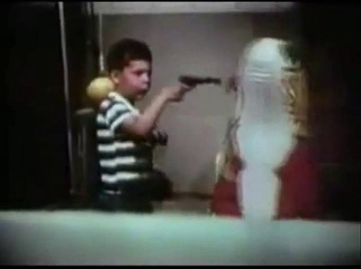 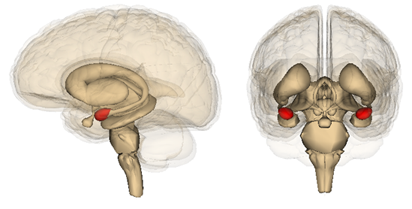 2 Main Types of Aggression
Hostile Aggression
Instrumental Aggression
Aggression stemming from feelings of anger and aimed at inflicting pain

Frustration-aggression principle – reacting to aversive events in an aggressive manner

Ex: bullying, trashing a locker room because you lost a game
Aggression that serves as a means to some goal other than causing pain.

Ex: stealing a toy because you want to play with it, tackling the ball carrier, self-defensive actions